Технология деятельностного метода на уроках в начальной школе
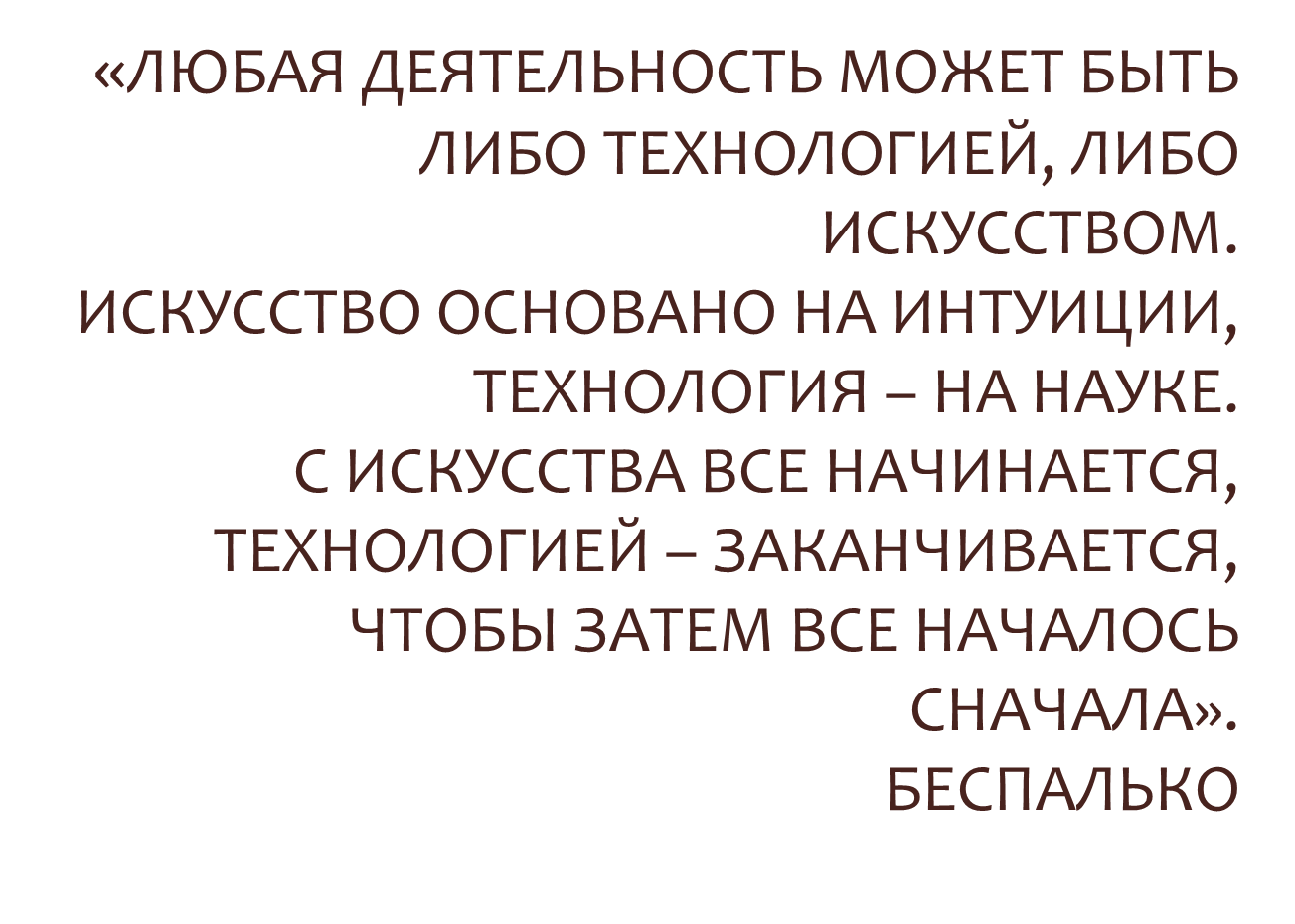 Принципы деятельностного метода
Принцип деятельности 
Принцип непрерывности 
Принцип целостности 
Принцип минимакса 
Принцип психологической комфортности 
Принцип вариативности 
Принцип творчества
Структура уроков
Мотивирование к учебной деятельности (организационный момент)  (1-2 минуты)
Актуализация и фиксирование индивидуального затруднения в пробном учебном действии  (4-5 минут)
Постановка учебной задачи  (4-5 минут)
Открытие нового знания (построение проекта выхода из затруднения)  (7-8 минут)
Первичное закрепление (4-5 минут) 
Самостоятельная работа с самопроверкой по образцу (эталону) (4-5 минут)
Включение нового знания в систему знаний и повторение (7-8 минут)
Рефлексия учебной деятельности на уроке (итог) – (2-3 минуты)
Приемы создания проблемной ситуации.
1. Классу предлагается вопрос или практическое задание на новый материал. В результате возникают разные мнения.
2. Учитель дает задание, не выполнимое вообще. Оно не выходит, вызывая у школьников затруднение.
3. Учитель дает практическое задание, с которым ученики до настоящего момента не сталкивались, т. е. задание, не похожее на предыдущее. Не зная способа выполнения, ученики испытывают затруднение.
Спасибо за внимание